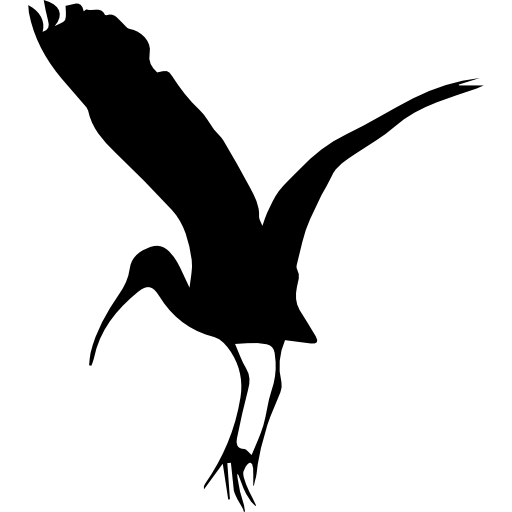 Vogels kijken

Een duik 
in de 
wereld van vogelaars
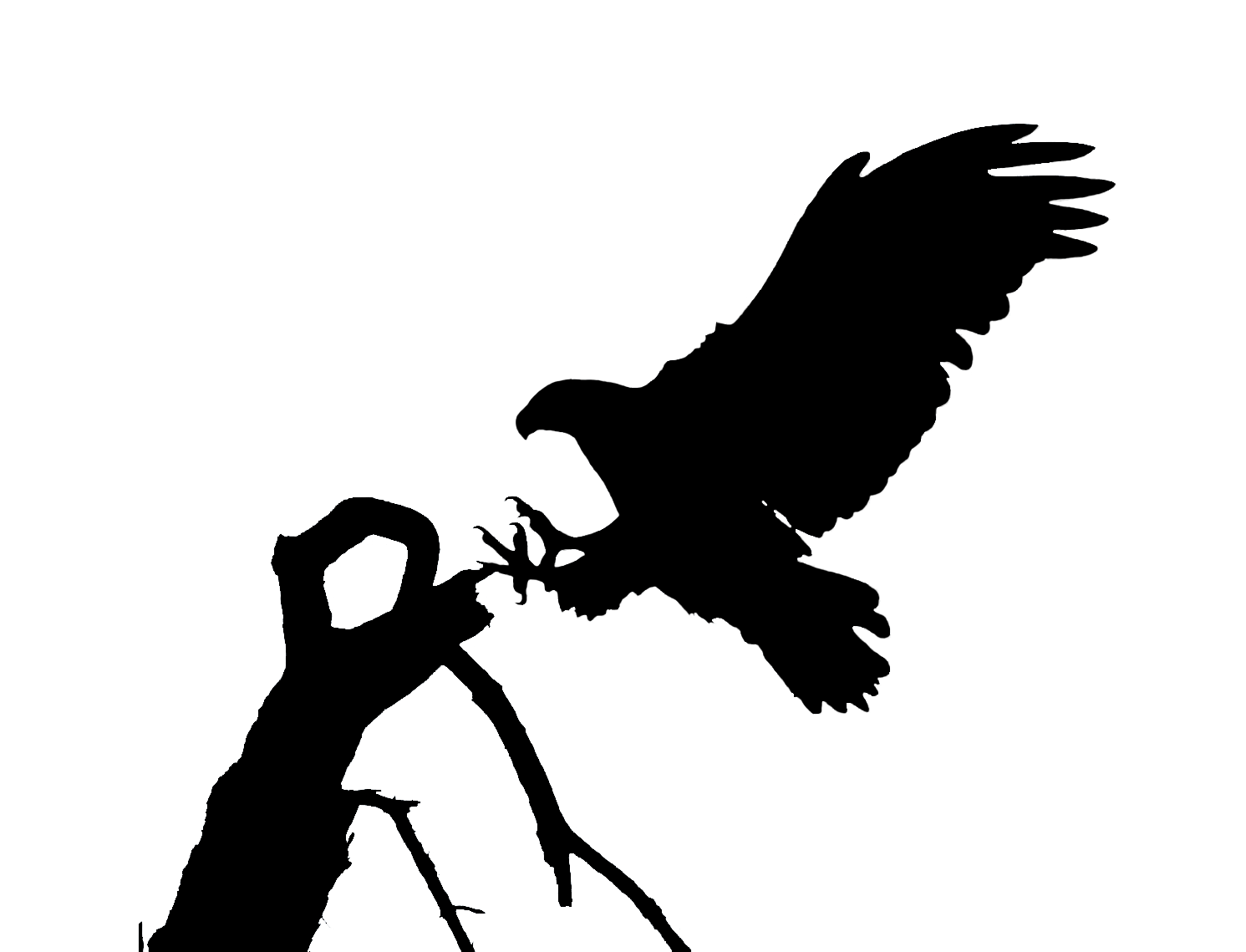 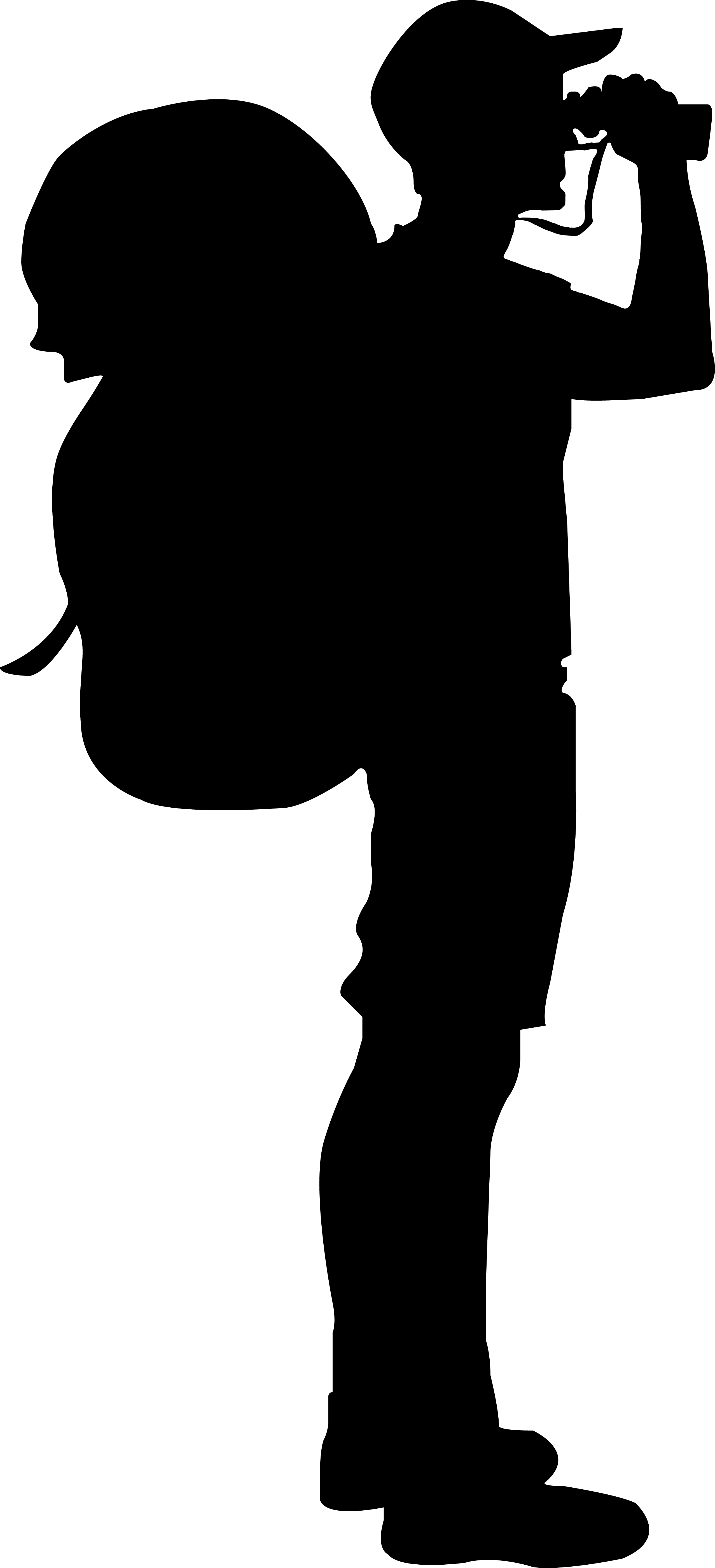 [Speaker Notes: © Copyright PresentationGO.com – The free PowerPoint and Google Slides template library]
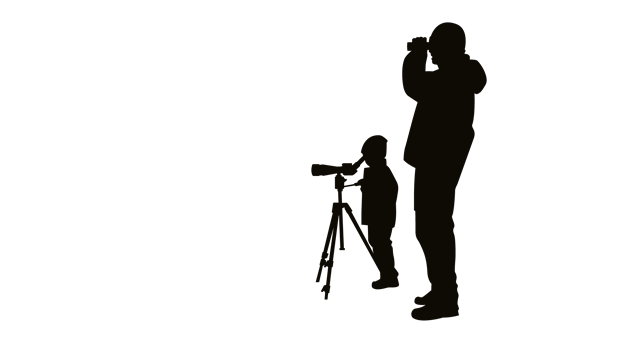 Vogelaars
Hoeveel lopen er van rond?
Volgens schattingen van onder andere de Dutch Birding Association (DBA) en Vogelbescherming Nederland zijn er in Nederland 75.000 actieve vogelaars.
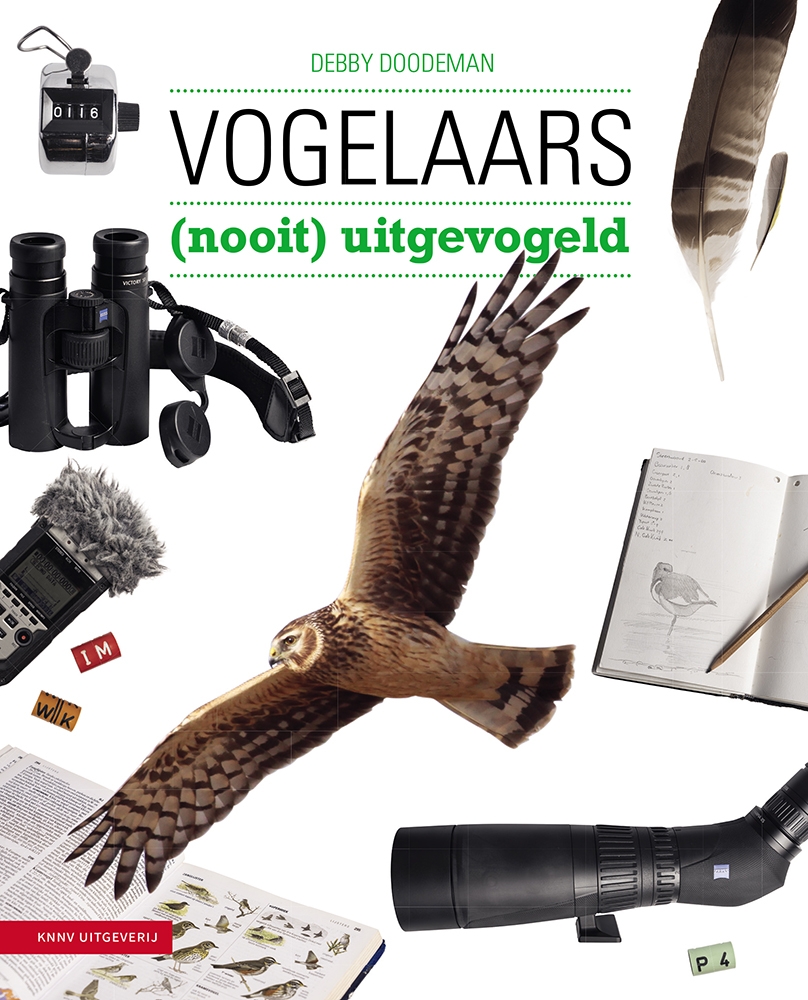 Wie zijn het? Wat doen ze?
Vogelen is het bekijken, op naam brengen, en tellen van vogels, het inventariseren van de vogels in gebieden, en het doen van onderzoek naar bijvoorbeeld gedrag en ecologie. De beoefenaars van deze hobby worden wel vogelaars of amateurornithologen genoemd.
[Speaker Notes: © Copyright PresentationGO.com – The free PowerPoint and Google Slides template library]
Vogelweetjes
196 broedvogels in Nederland

Onderverdeeld in ruim 60 vogelfamilies

Onderverdeeld in standvogels en trekvogels
Knobbelzwaan
12000 gr
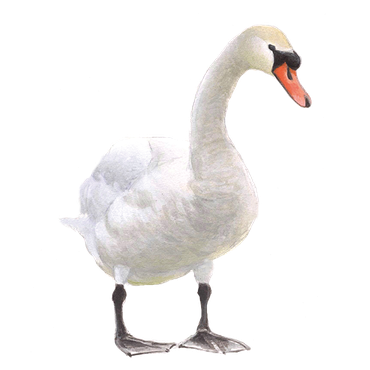 Buizerd
1500 gr
Grutto
290 gr
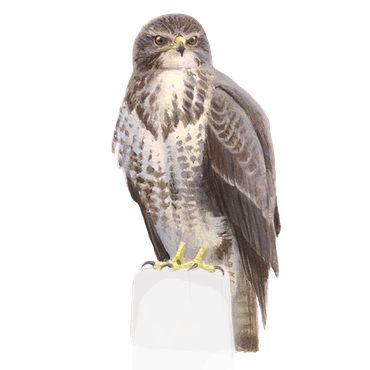 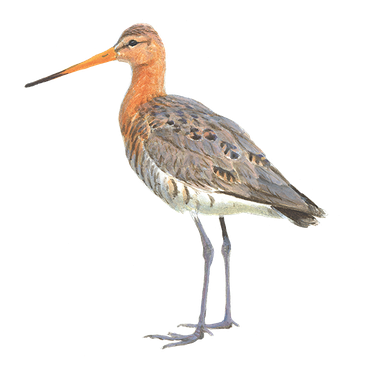 Kievit
210 gr
Huismus
30 gr
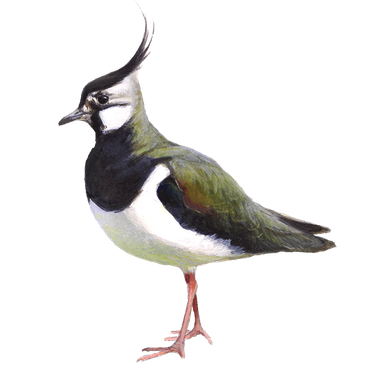 Goudhaan
5 gr
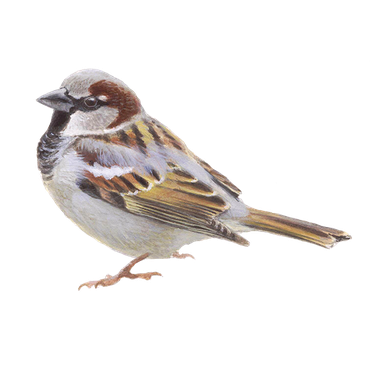 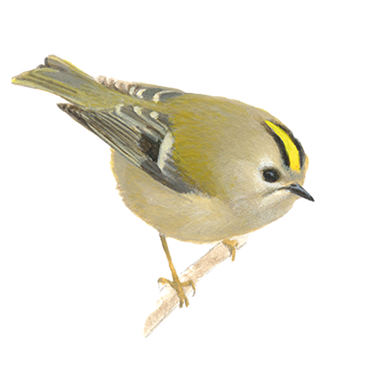 [Speaker Notes: © Copyright PresentationGO.com – The free PowerPoint and Google Slides template library]
Herkenning
Tip: veel vogels zijn op silhouet al van elkaar te onderscheiden
Hoe leer je het?
Stap 1:	Ga naar buiten
Stap 2:	Zoek een vogel
Stap 3:	Bepaal het familieniveau (uil, meeuw, lijster etc.)
Stap 4:	Zoek de vogelfamilie op in een vogelgids/op internet
Stap 5: 	Bestudeer de kleedkenmerken/het gedrag/het geluid van de vogel.
Stap 6: 	Kijk welke soort het best past bij bovengenoemde punten.
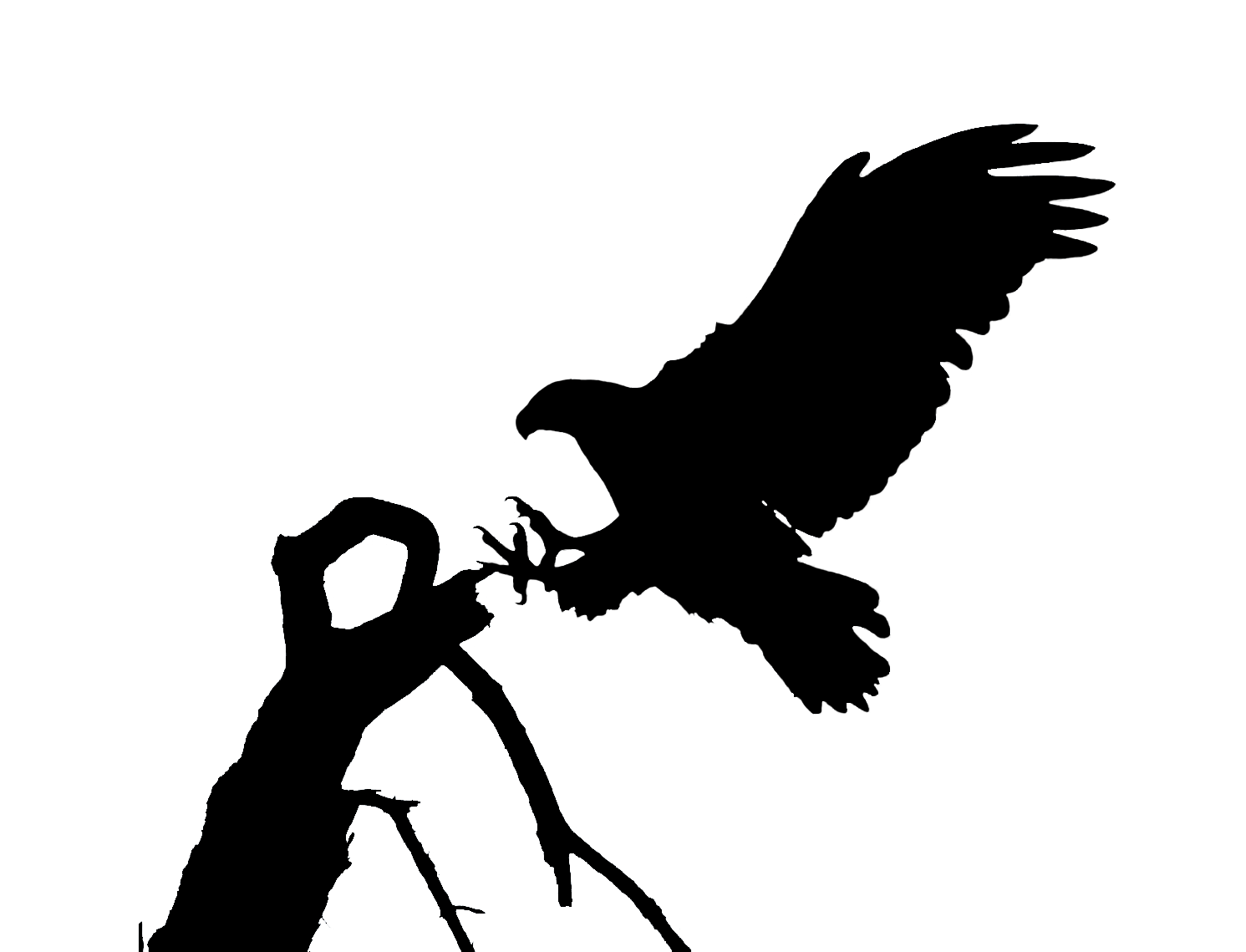 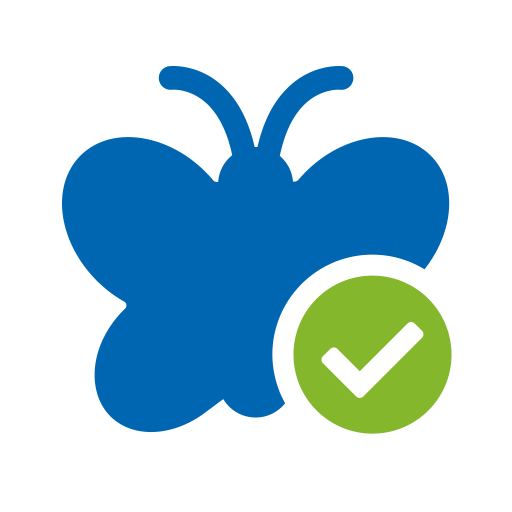 Lijkt de vogel op een vogel die je eerder hebt gezien/gehoord?

Maak eventueel gebruik van digitale hulpmiddelen
[Speaker Notes: © Copyright PresentationGO.com – The free PowerPoint and Google Slides template library]
Oefening
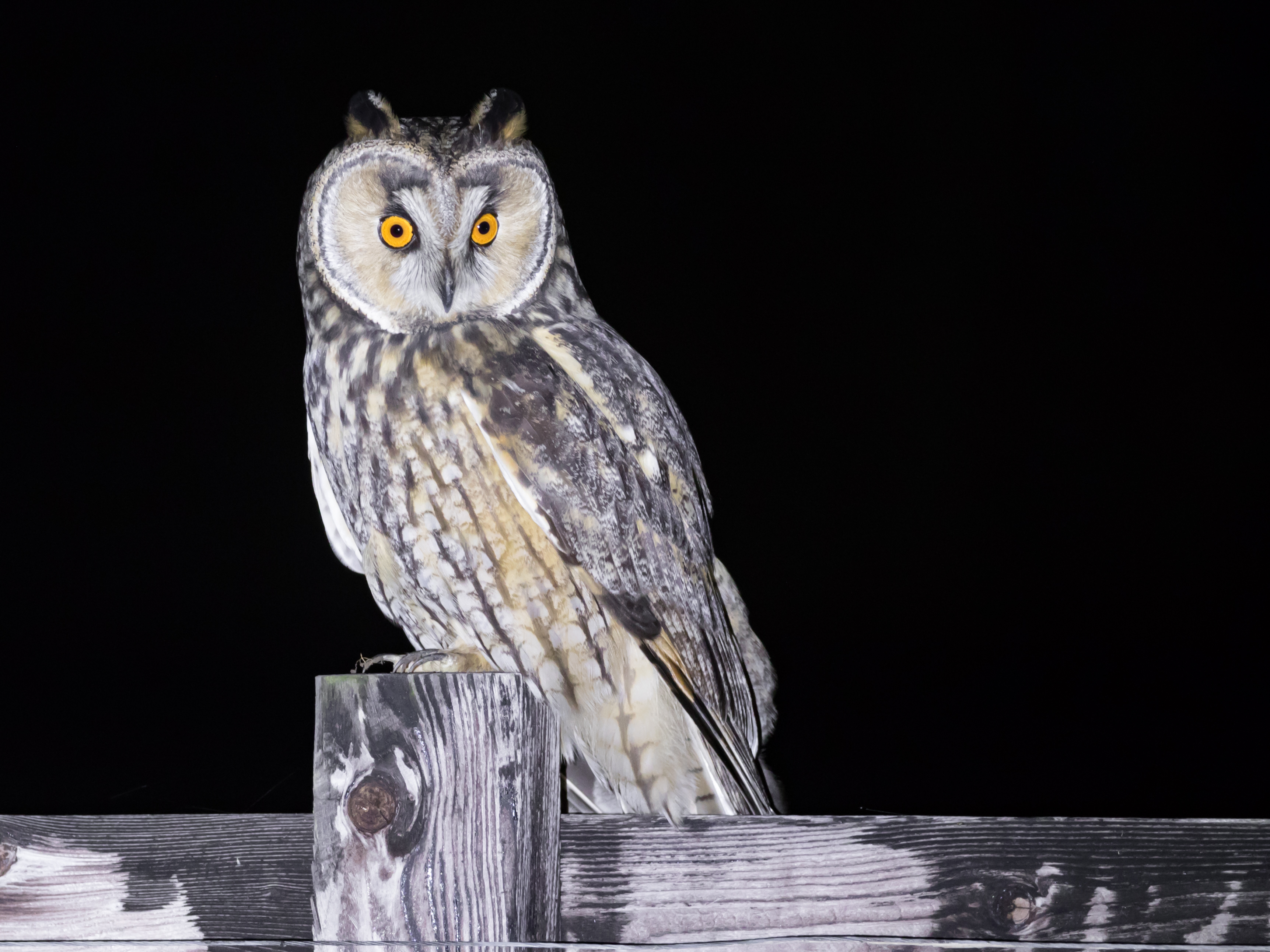 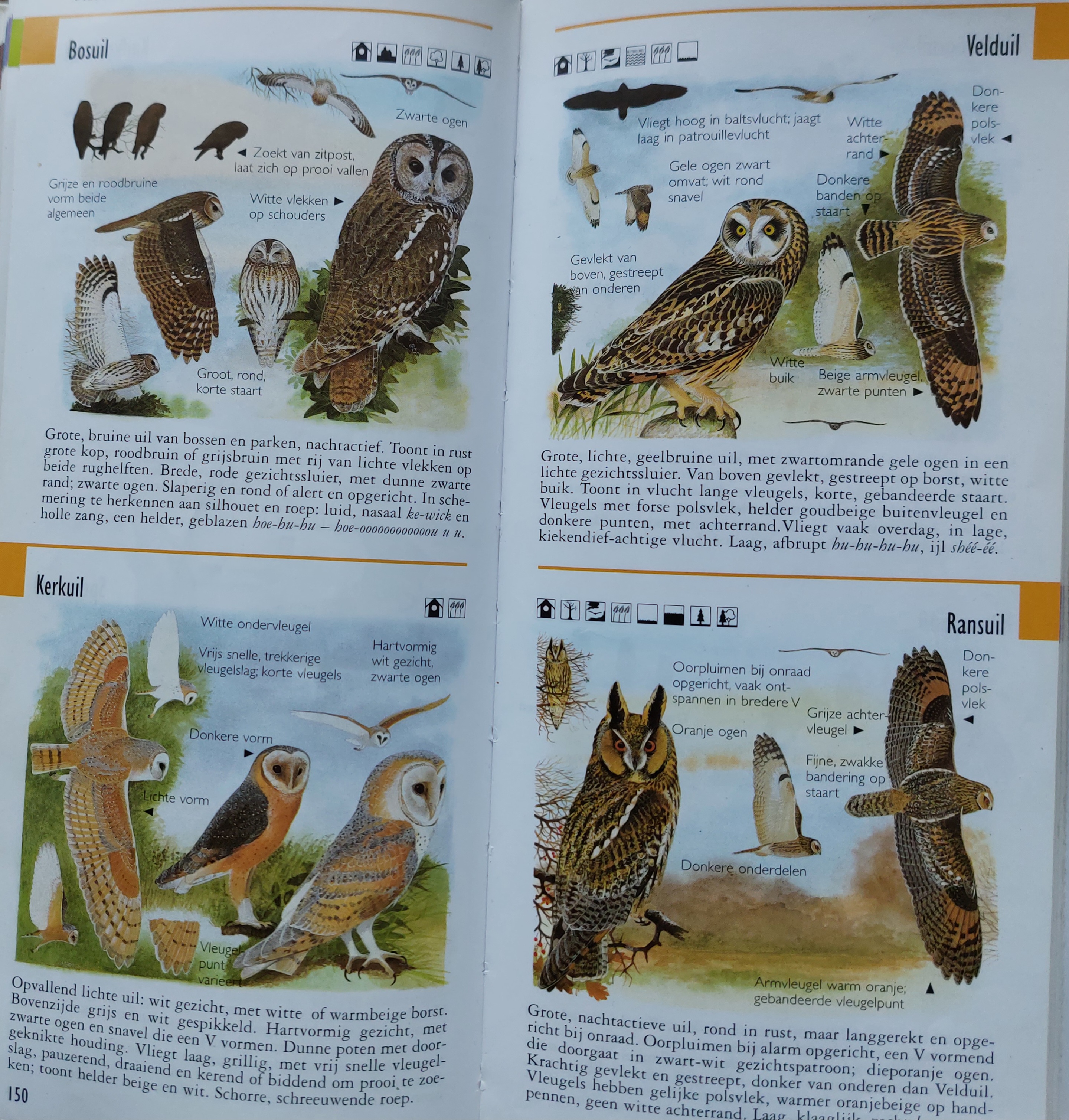 Familie?
[Speaker Notes: © Copyright PresentationGO.com – The free PowerPoint and Google Slides template library]
Oefening
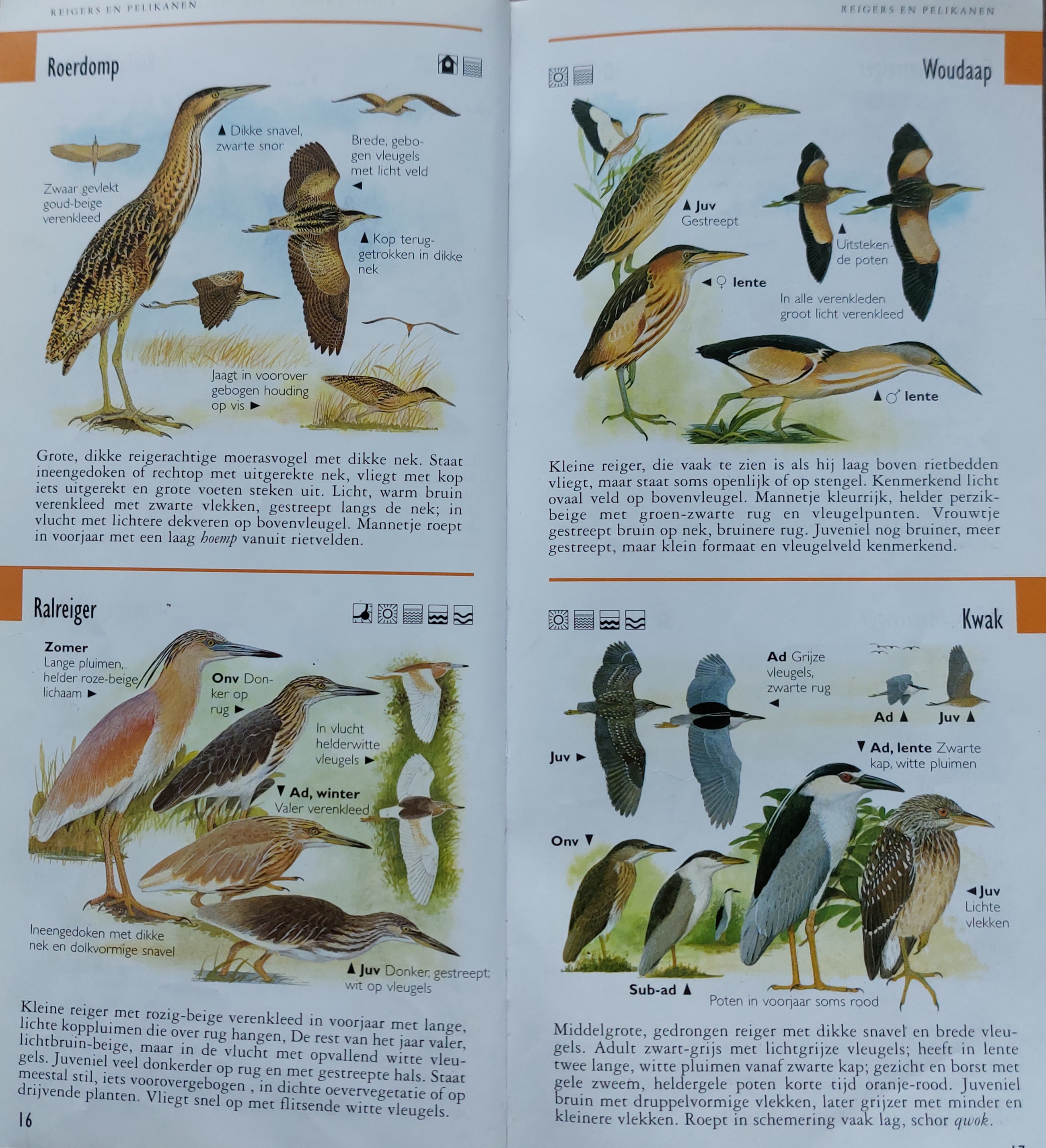 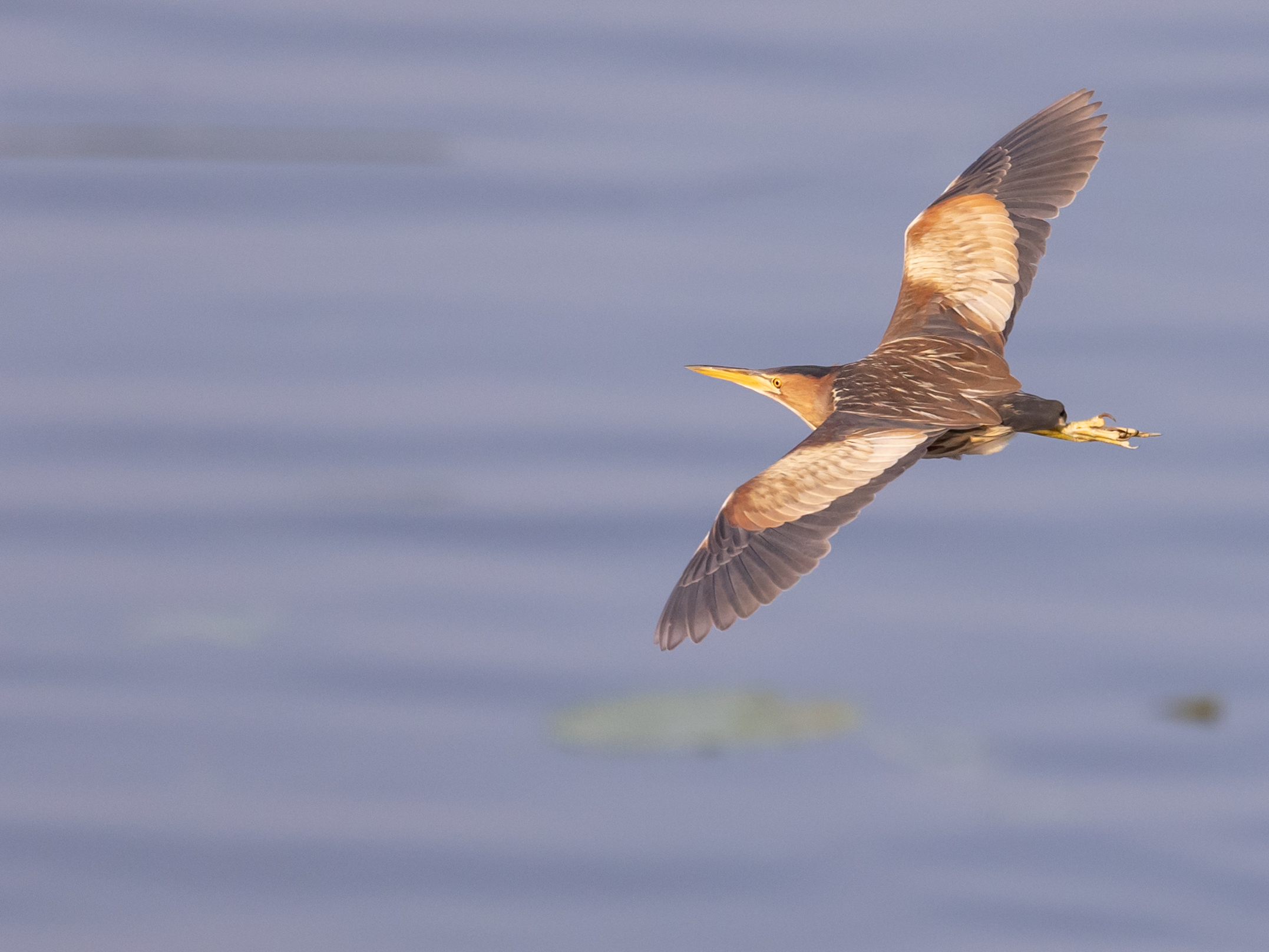 [Speaker Notes: © Copyright PresentationGO.com – The free PowerPoint and Google Slides template library]
Oefening
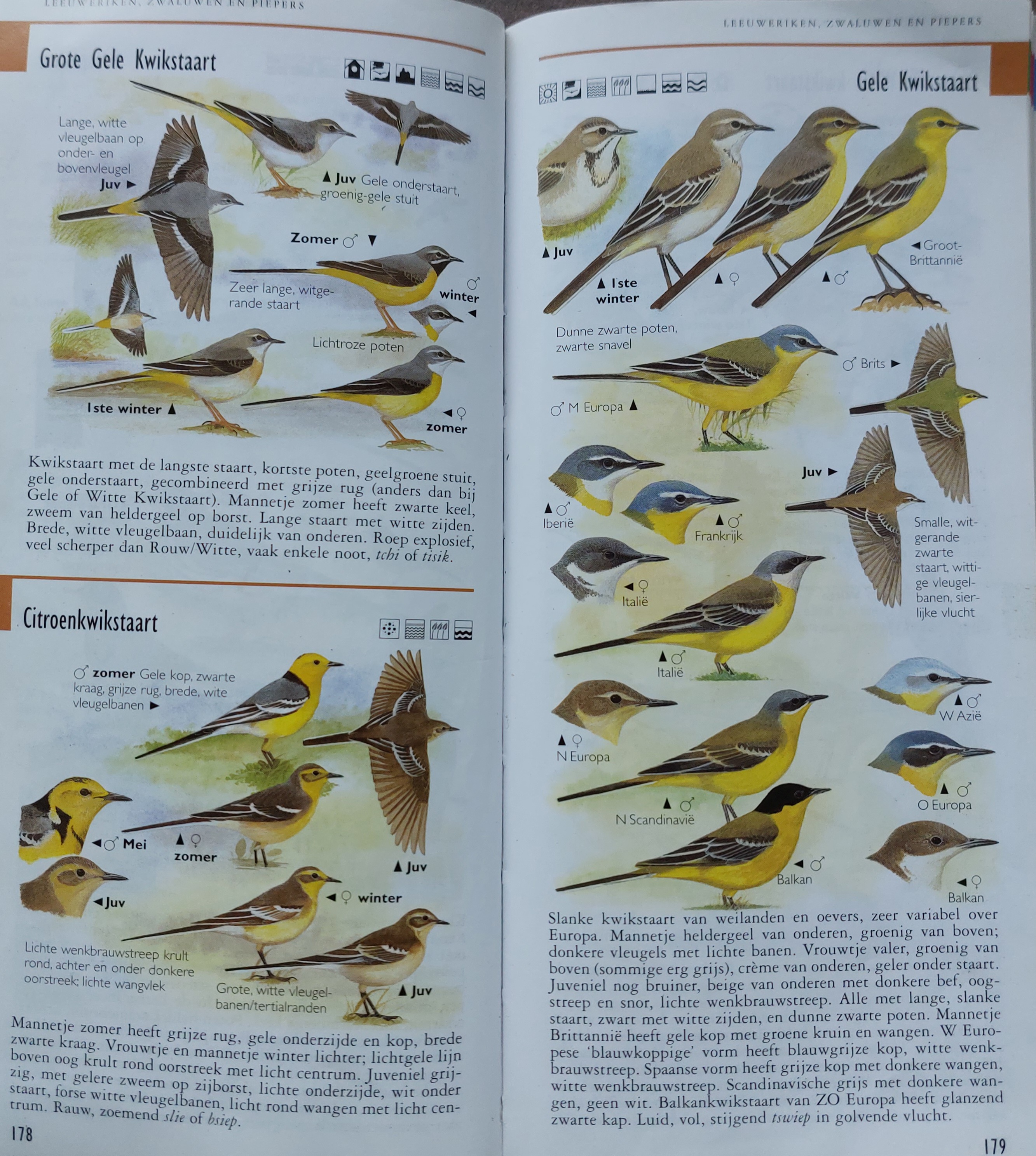 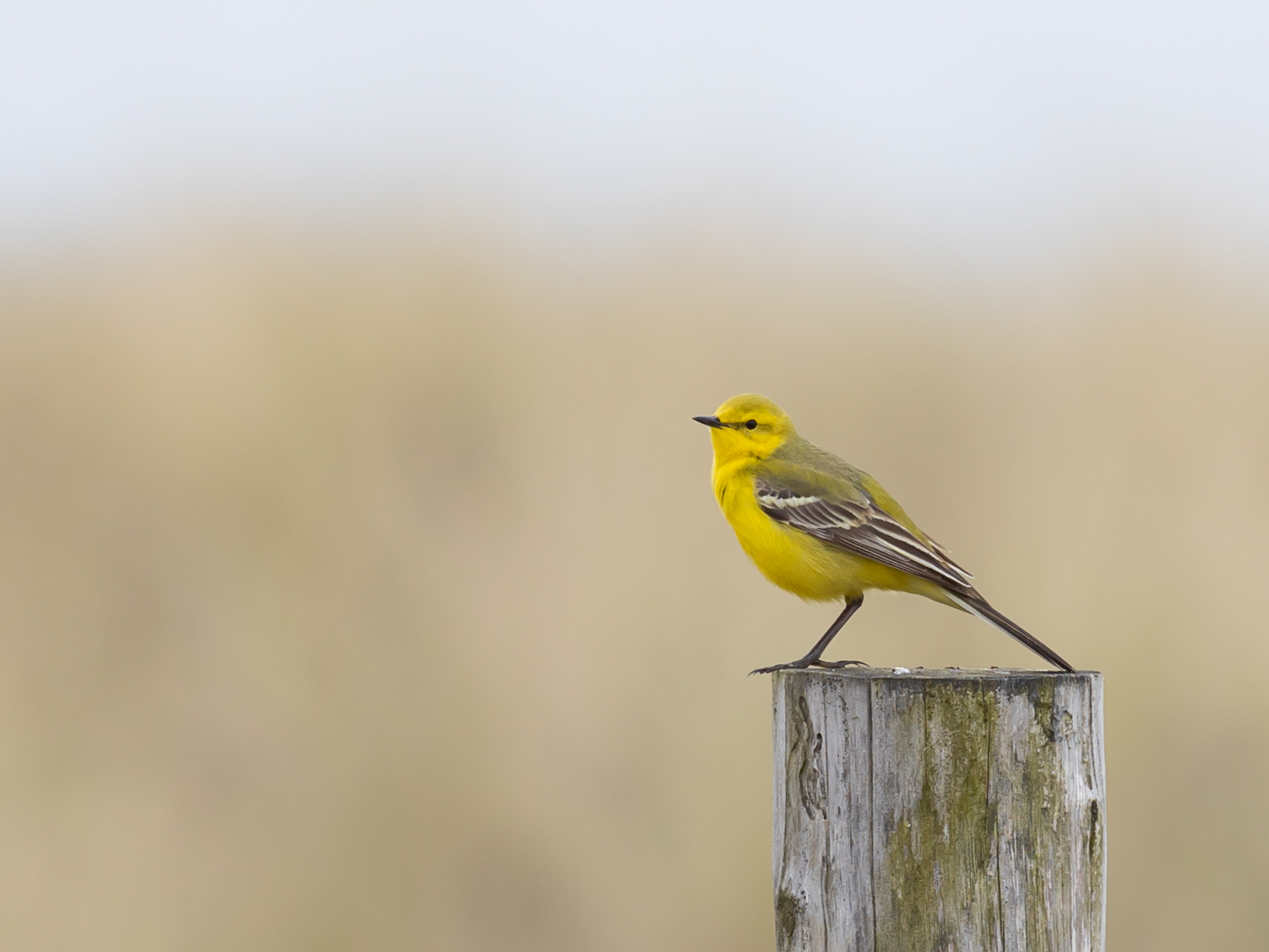 Familie?
[Speaker Notes: © Copyright PresentationGO.com – The free PowerPoint and Google Slides template library]
Meedoen?
Tip: begin dicht bij huis, ook daar is genoeg te ontdekken.
Hoe kom je in het wereldje?
Kijk gerust eens op onderstaande websites:
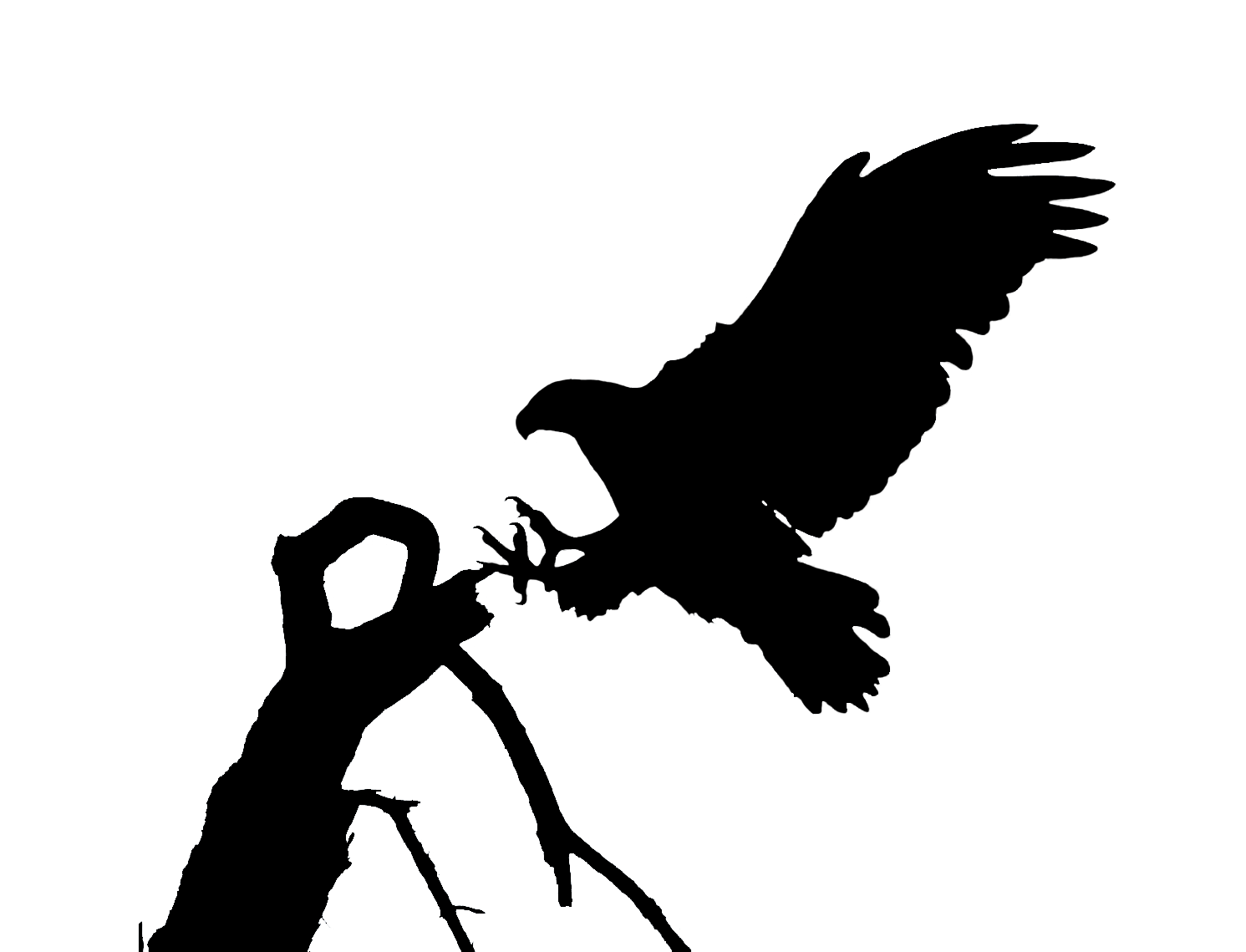 https://waarneming.nl// 
https://www.dutchbirding.nl/
https://www.vogelbescherming.nl/beleefdelente 
https://sovon.nl/
Of word lid van de vogelwacht
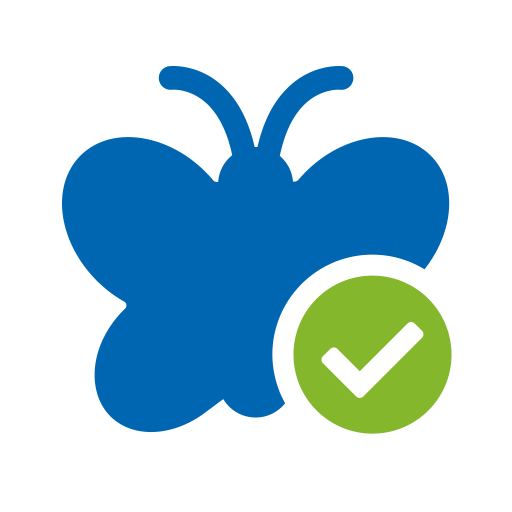 Gebruik Obsidentify als hulpmiddel
[Speaker Notes: © Copyright PresentationGO.com – The free PowerPoint and Google Slides template library]